Barrelfish Capabilities
Ross McIlroy

Systems and Networking Group
Microsoft Research Cambridge
Overview
Give a taste of how Barrelfish manages resources using a capability-based model

Much of the details are hidden from user-level apps by libbarrelfish

At the end of the talk, I will outline the ways in which you are most likely to interact with capabilities
What are Capabilities
Owning a capability gives a domain (application) the ability to access a particular resource
Physical RAM
Page table entries 
CPU time (dispatcher)
Communication channel endpoints

A domain starts with a small number of capabilities, get more from other services
Ram Caps from the memserv
Endpoints from the other domain you wish to talk to
[Speaker Notes: rootCN
taskCN – dispatcher, bootinfo, urpc frame cap etc.
base_page_CN – pre-chunked base page sized ram caps
superCN – initial set of larger ram caps]
Capability Types
[Speaker Notes: IO/IRQ handled by pci library
capabilities/caps.hl]
Capability Address Space
Each domain’s capabilities are stored in a guarded capability table, known as its cspace

The cspace consists of a set of cnodes, each of which holds a power-of-two number of capability slots

The cspace is opaque to user-level code
User level code gets a capref pointing to the capability’s slot
The kernel uses this capref to traverse the cspaces guarded capability table
Cspace Lookup Example
Capability Address = 0x2A21
Root CNode
0
Cnode Cap
Cnode Cap
1
0
Ram Cap
Cnode Cap
2
Cnode Cap
1
Guard = 0x28
Guard bits = 6
Cnode Cap
3
Cnode Cap
2
Frame Cap
Ram Cap
0
4
Ram Cap
3
Frame Cap
Ram Cap
1
5
Resolves 2 bits
Frame Cap
Endpoint Cap
6
2
Frame Cap
Endpoint Cap
7
3
…
Resolves 2 bits
Null Cap
15
Resolves 4 bits
Operations on Capabilities
slot_alloc()	– Allocate a free slot in my cspace
Calls cnode_create if required to create another cnode
cap_copy() 	- Create a new copy of capability (in a new slot)
cap_mint() 	- Copy capability, changing type specific parameters
cap_retype()	- Create one or more descendent capabilities
These could be of a different type (e.g., RAM to Frame)
cap_delete()	- Delete this cap, but leave the slot for reuse
cap_destroy()- Delete this cap and free the slot
cap_revoke()	- Delete all copies and decedents, but not this cap
[Speaker Notes: Mint – setting guards or mapping frames into vnodes]
Retyping Capabilities
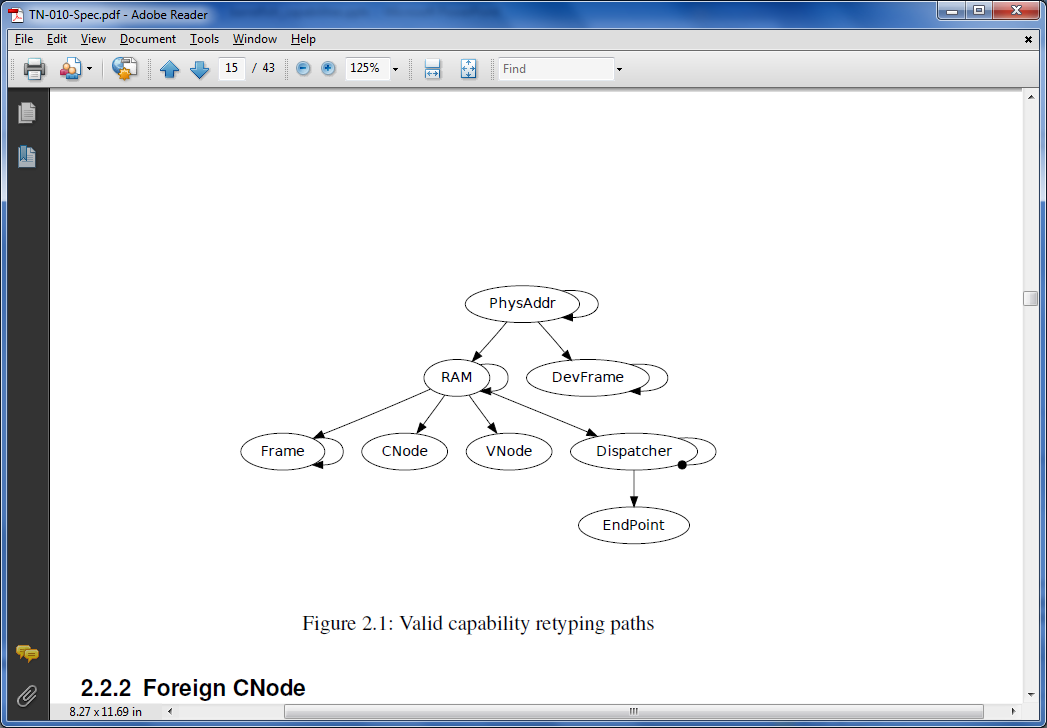 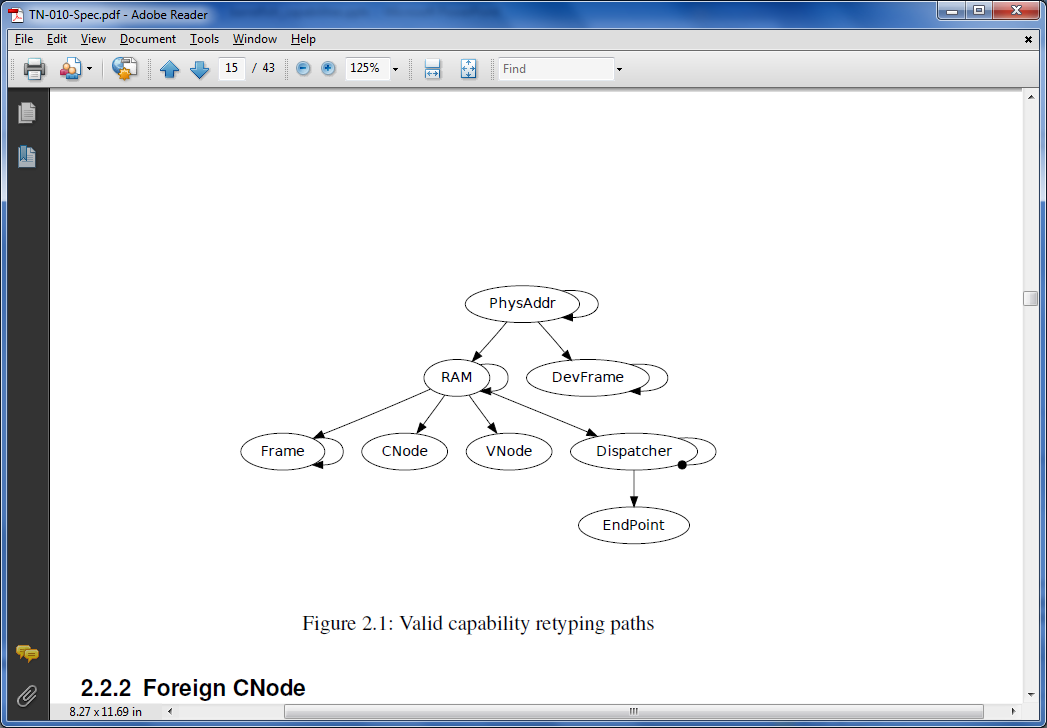 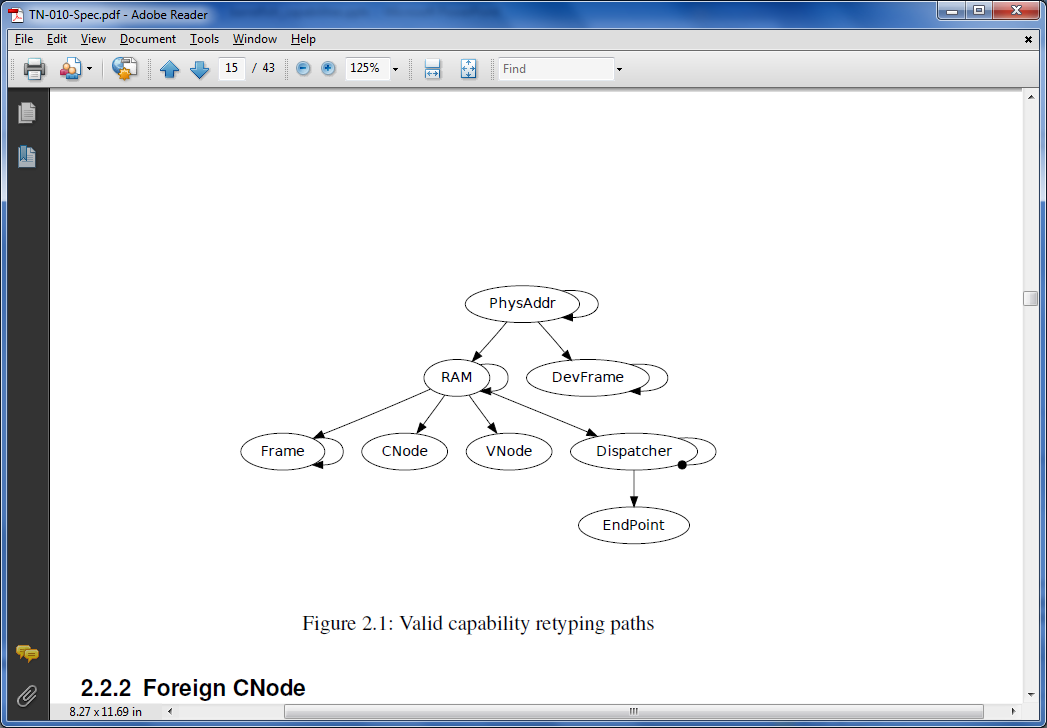 Rules are specified using the Hamlet DSL (capabilities/caps.hl)
Operations on Capabilities
0x10000000
0x20000000
Revoke
PhysAddr
Retype
RAM
Retype
PhysAddr
PhysAddr
PhysAddr
PhysAddr
Retype
Retype
VNode
Frame
Delete
Copy
Frame
Sending Capabilities
Capabilities can be sent between domains over IDC channels
message send_cap(cap sent_cap);
Local Message Passing (LMP)
Copy capability into the destination’s cspace
Cross-Core Message Passing (e.g., UMP) 
Capabilities are held by the CPU driver (kernel)
Barrelfish has one CPU driver per core (multikernel)
Need to transfer capability to the destination core’s CPU driver
[Speaker Notes: Copy caps from foreign cnode into your own cnode]
Cross-Core Capabilities
Some caps cannot be sent cross-core
dispatcher, endpoint
Some are converted to a different type when sent
cnode -> foreign cnode
Cross-Core Capabilities
Monitor
NIC Driver
TCP/IP Stack
Monitor
CPU Driver
CPU Driver
Retype
Core 0
Core 1
Centralised Consensus (Serializer)
Ack
Nack
Retype Request
Retype Request
Remote Cap DB
Monitor 1
Monitor 2
Monitor 3
Monitor 0
R
CPU Driver 2
CPU Driver 3
CPU Driver 1
CPU Driver 0
R
R
Nack
Retype
Retype
Two Phase Commit
OK to Retype
Ack Retype
Prepare to Retype
Remote Cap DB
Monitor 1
Monitor 2
Monitor 3
Monitor 0
L
L
R
R
CPU Driver 2
CPU Driver 3
CPU Driver 1
CPU Driver 0
R
R
Nack
Retype
Retype
Scalability of Cross-Core Coordination
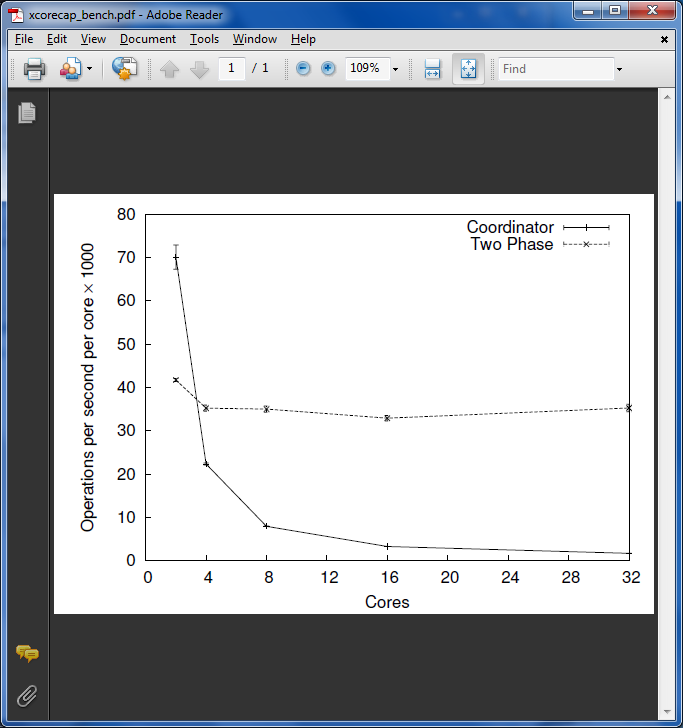 How You Might Interact With Caps
Mapping a frame into the address space of two different domains:

frame_alloc(&framecap, size, &actual_size);
<transfer cap>vspace_map_one_frame(&virAddr, size, framecap, 	
                     &memobj, &vregion);
How You Might Interact With Caps
Map a buffer for a hardware device:

bufferAddr = alloc_map_frame(FLAGS, size, &framecap);
frame_identify(frame, &physAddr);
Further Info
Technical Note #10 – Spec
Debugging:
debug_cspace()
print_cspace shell command in fish
Code:
lib/barrelfish/capabilities.c
kernel/capabilities.c
usr/monitor/rcap_db_twopc.c
Based upon seL4 capability model:
http://ertos.nicta.com.au/research/sel4/